Introduction to Isuzu Online Training
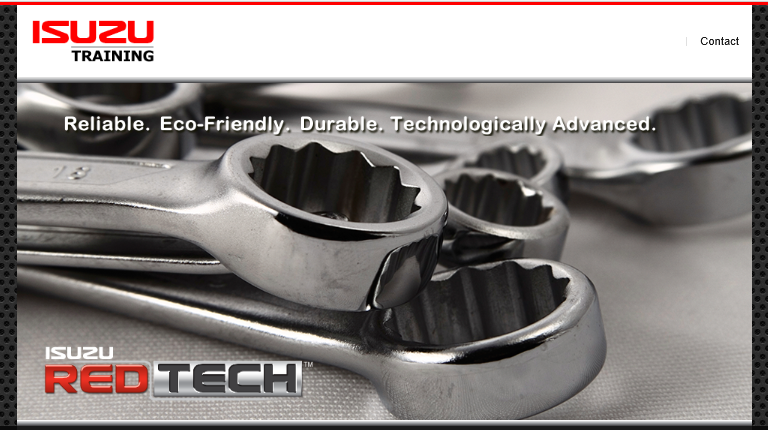 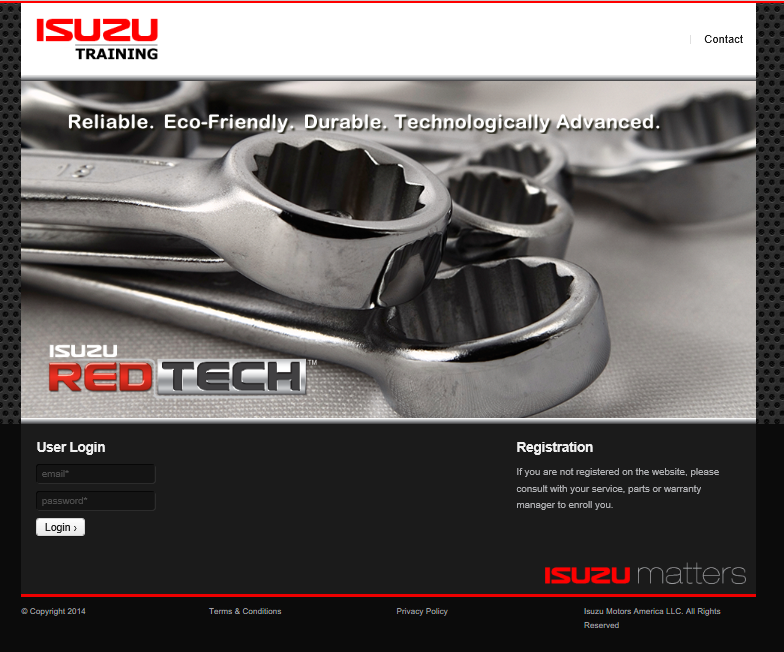 Go to http://isuzutraining.com/ New Users: All new users will receive an email very shortly with your user login information. Go to http://isuzutraining.com to login. Your company email address is your username and your temporary password is 12345 Preexisting Users: If you have already previously completed some of your training on http://isuzutraining.com then all you will need to do is login and complete the assigned training modules.Password Reset:  If you have forgotten your password please email crf@ltr.com and request a password reset.
Once you have logged on:
From the Training Menu you can choose:

Web Based Training
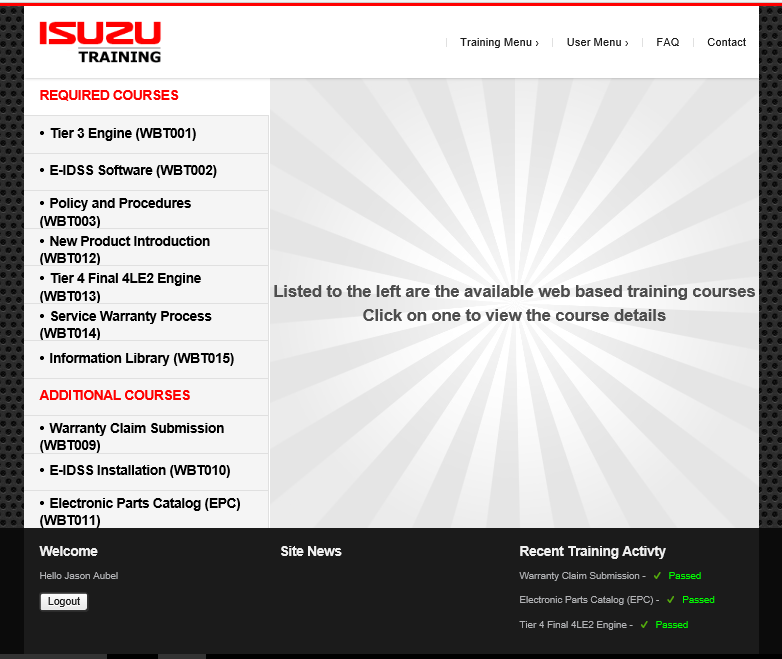 Once you have logged on:
From the Training Menu you can check your progress by choosing:

Training Path
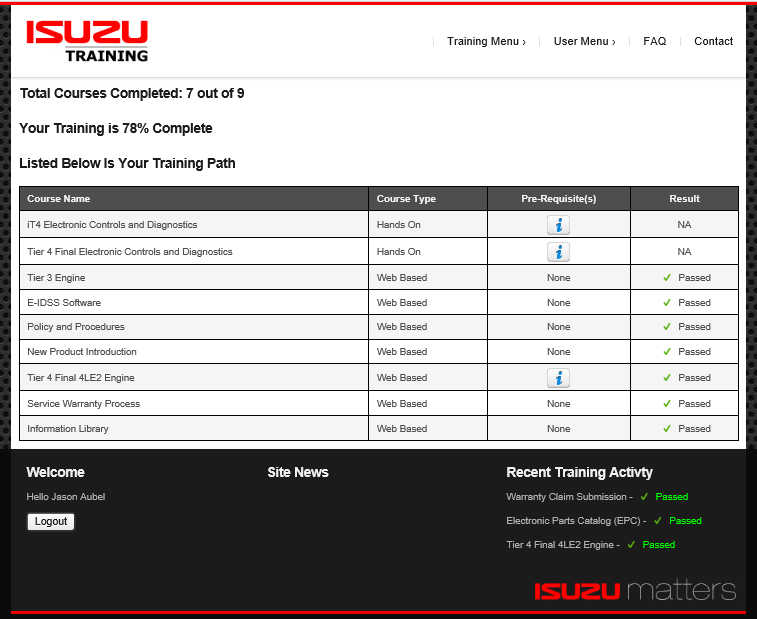 Once you have logged on:
From the Training Menu you can download your certificates by choosing:

Training Records
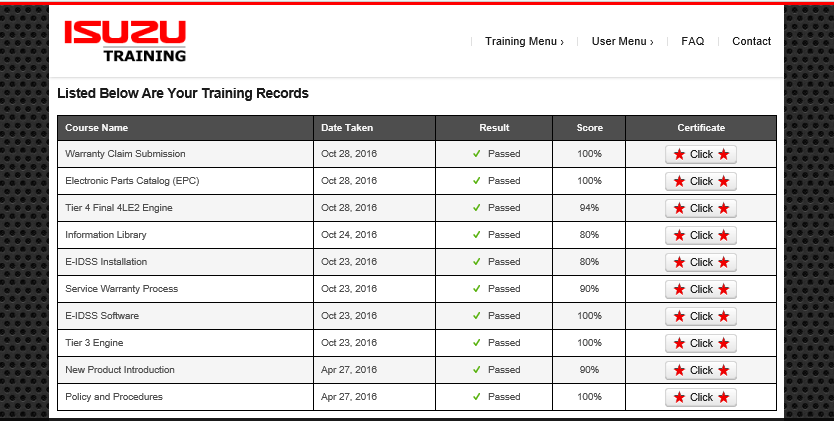 QUESTIONS????